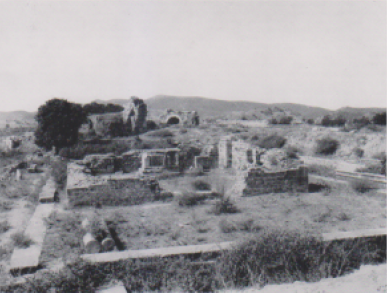 Mileto, tempio di Serapide